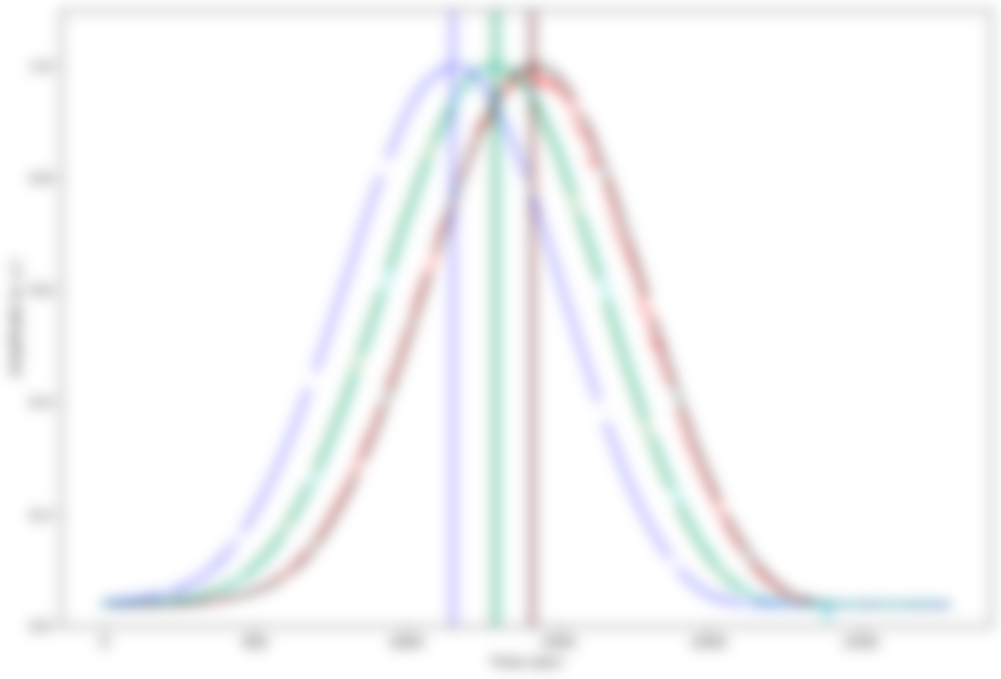 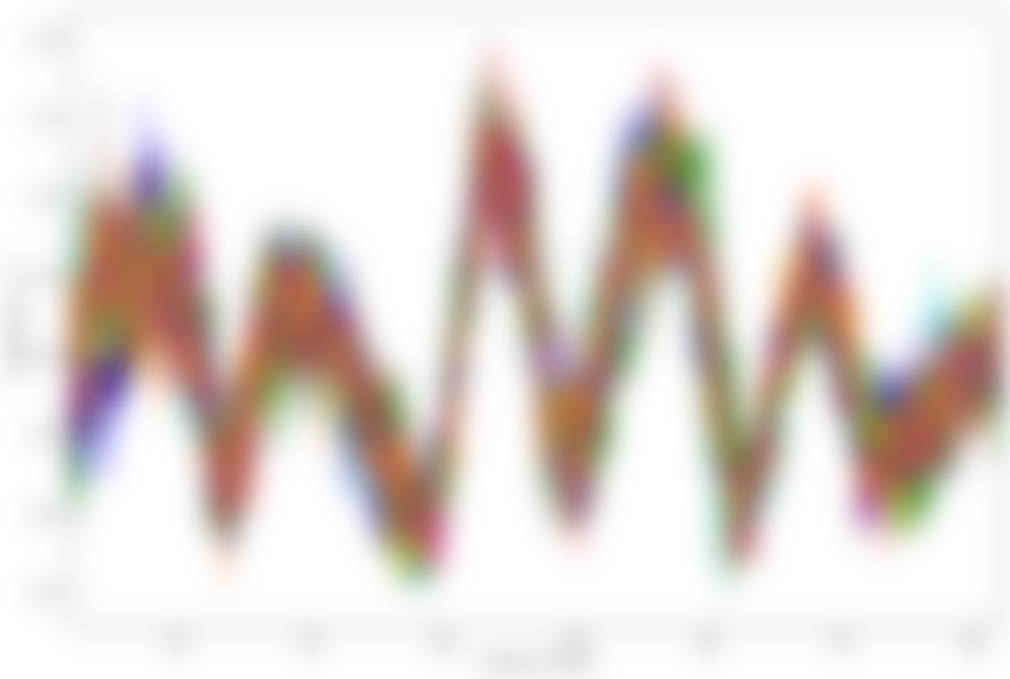 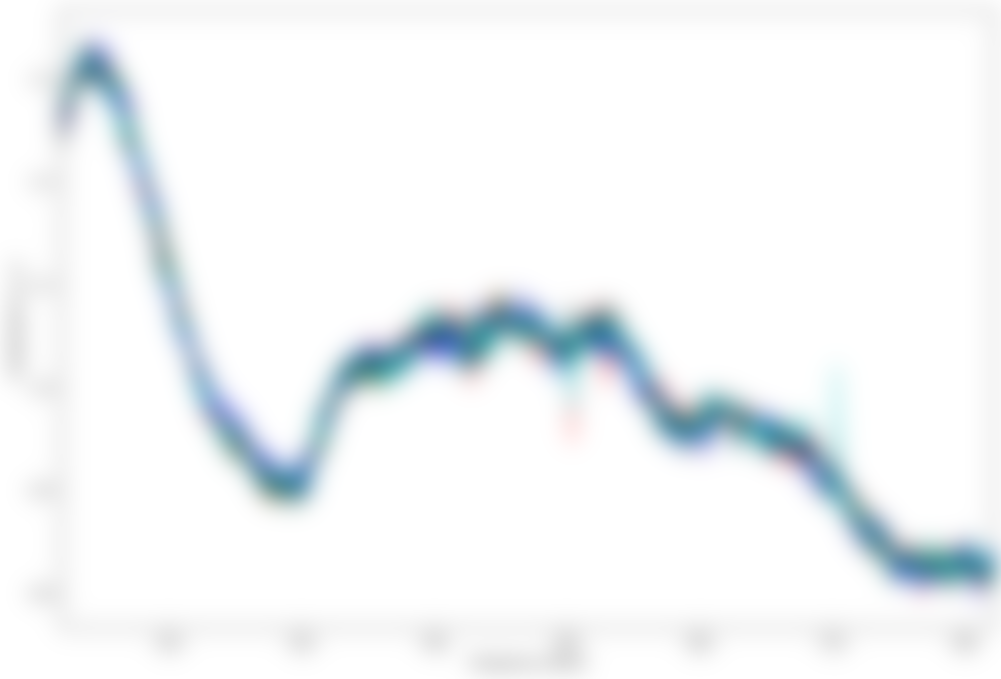 Analysis on Bandpass Calibrationfor Tianlai Cylinder
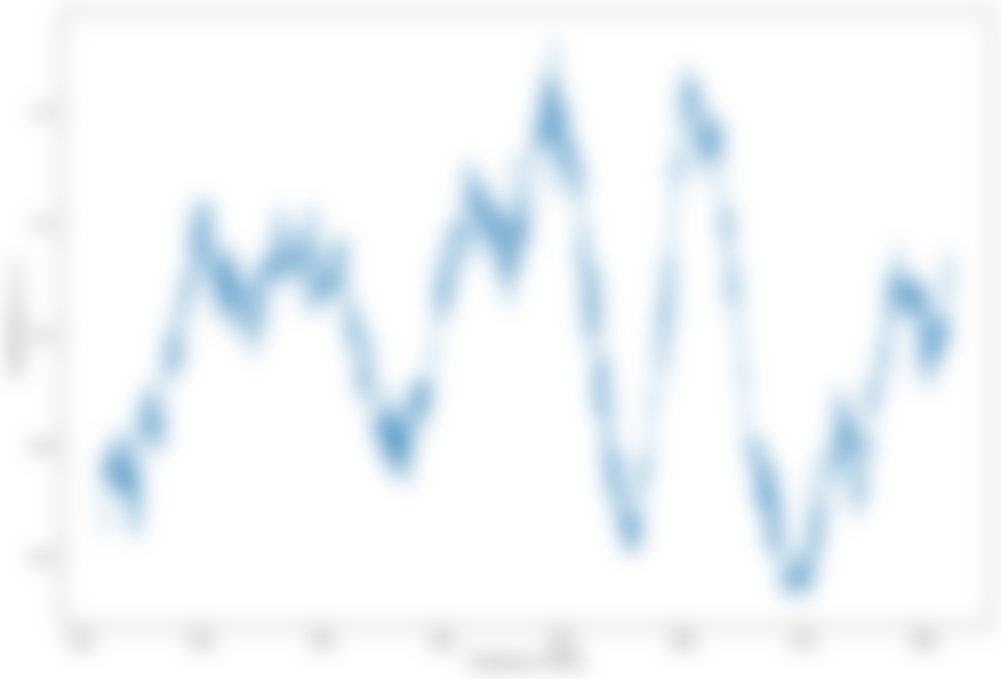 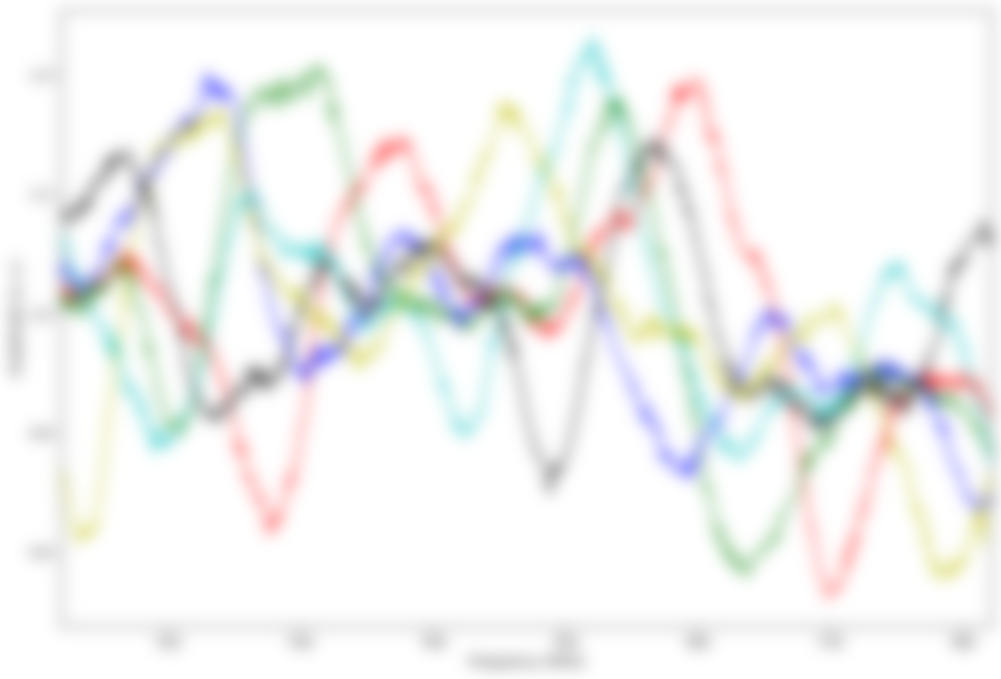 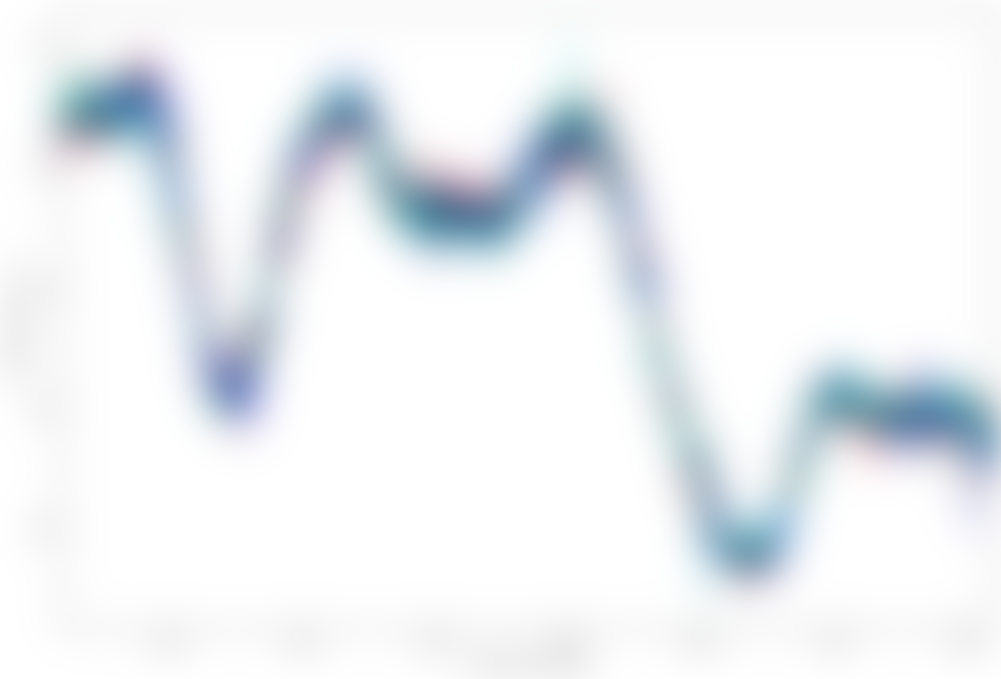 Jixia Li
NAOC
2022/8/29
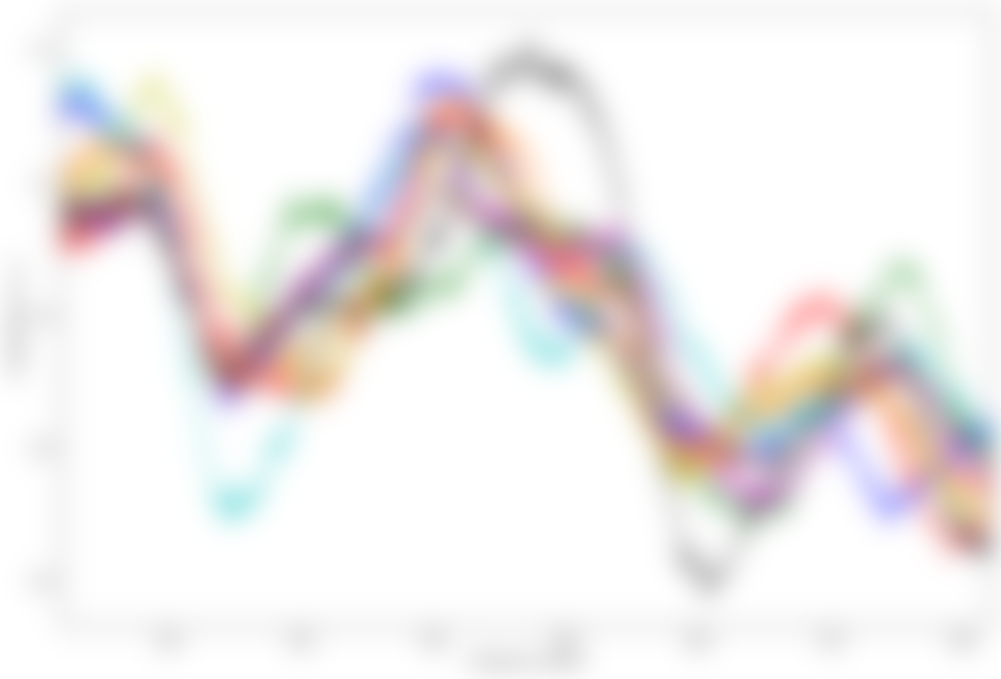 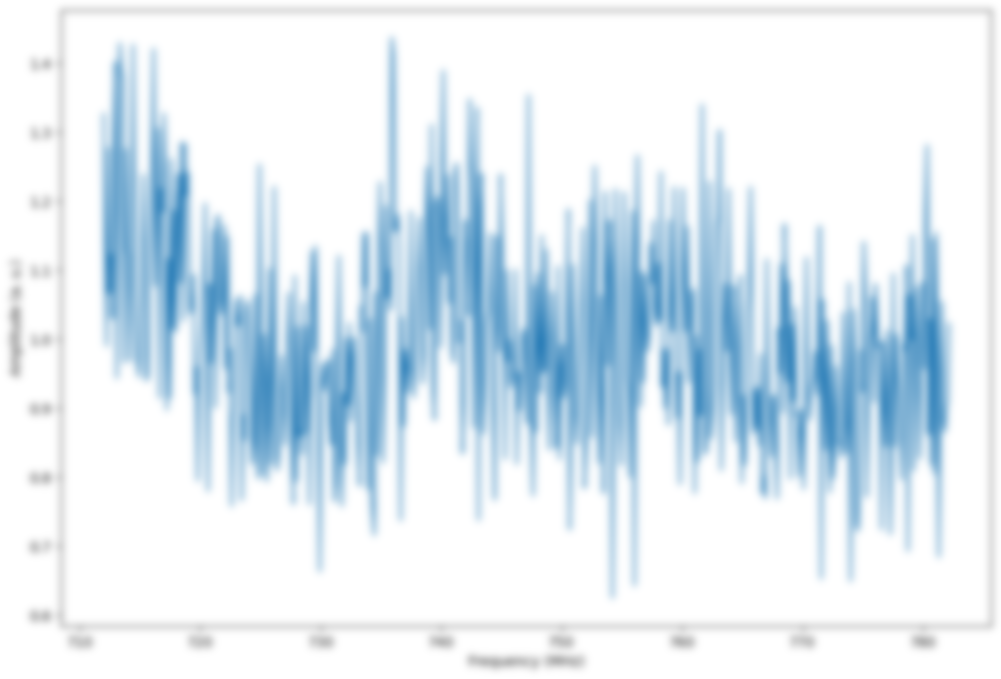 Bandpass Calibration
Smooth frequency is important for foreground removal.
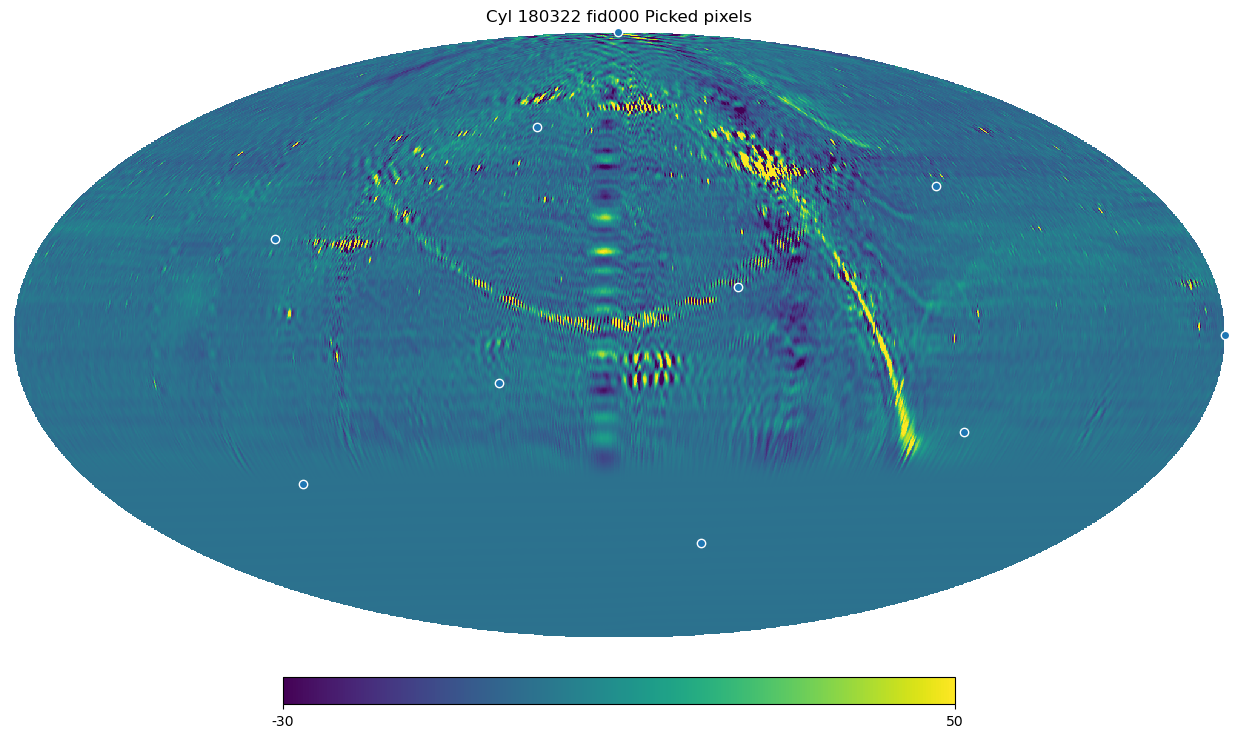 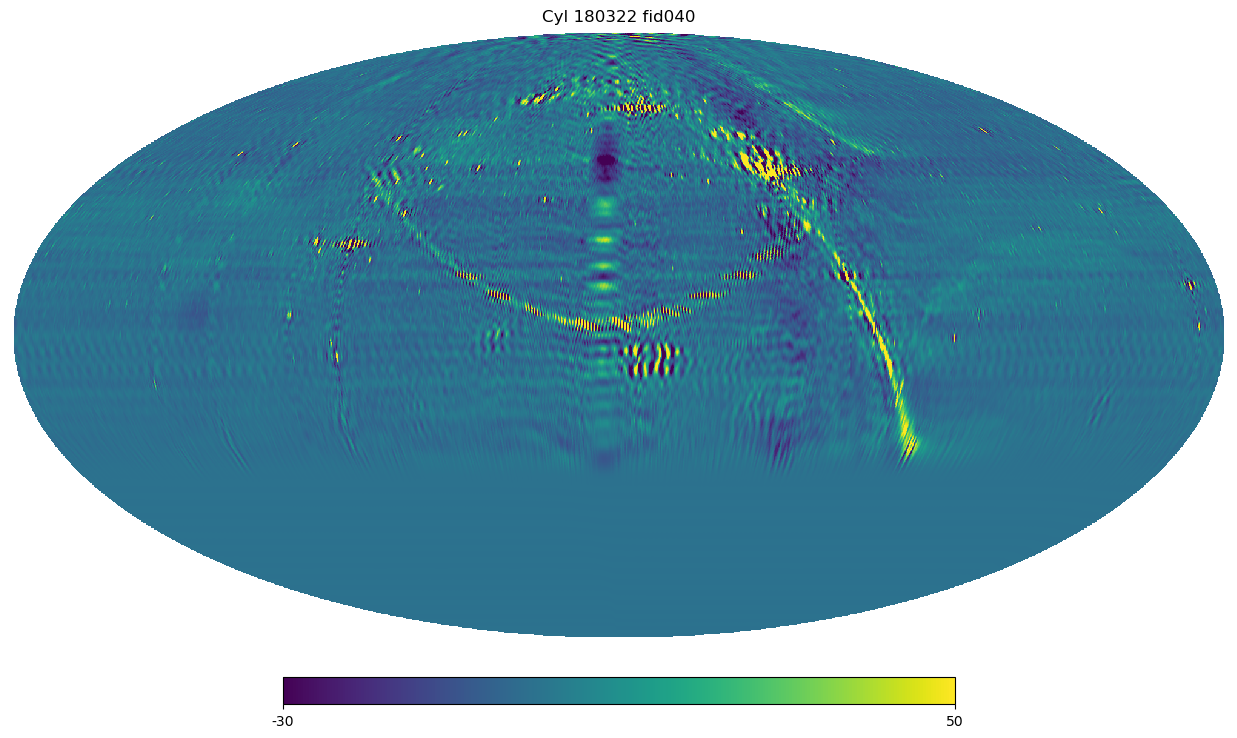 180322 data
144 frequency points (For Tianlai cylinder: observed in 576 frequency points, i.e. 4 points averaged).
Randomly choose some pixels in the sky map, as shown in top left figure.
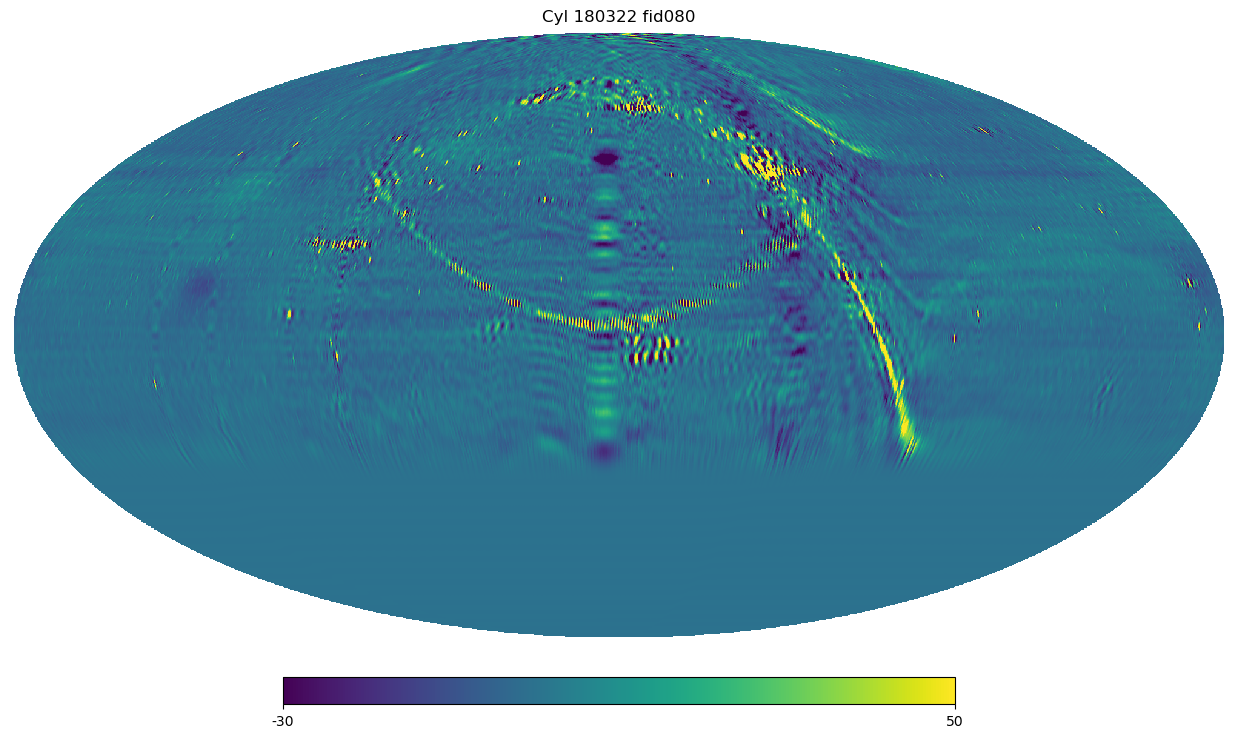 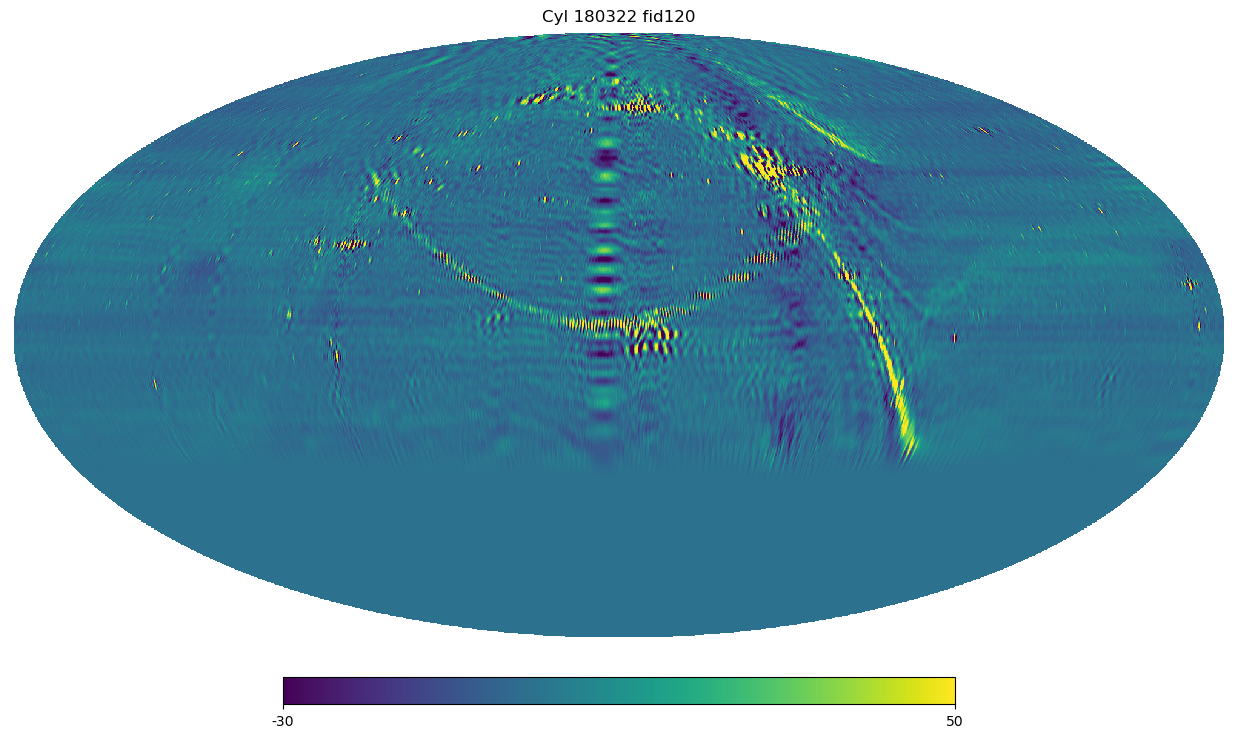 Bandpass Calibration
Smooth frequency is important for foreground removal.
180322 data
144 frequency points (For Tianlai cylinder: observed in 576 frequency points, i.e. 4 points averaged).
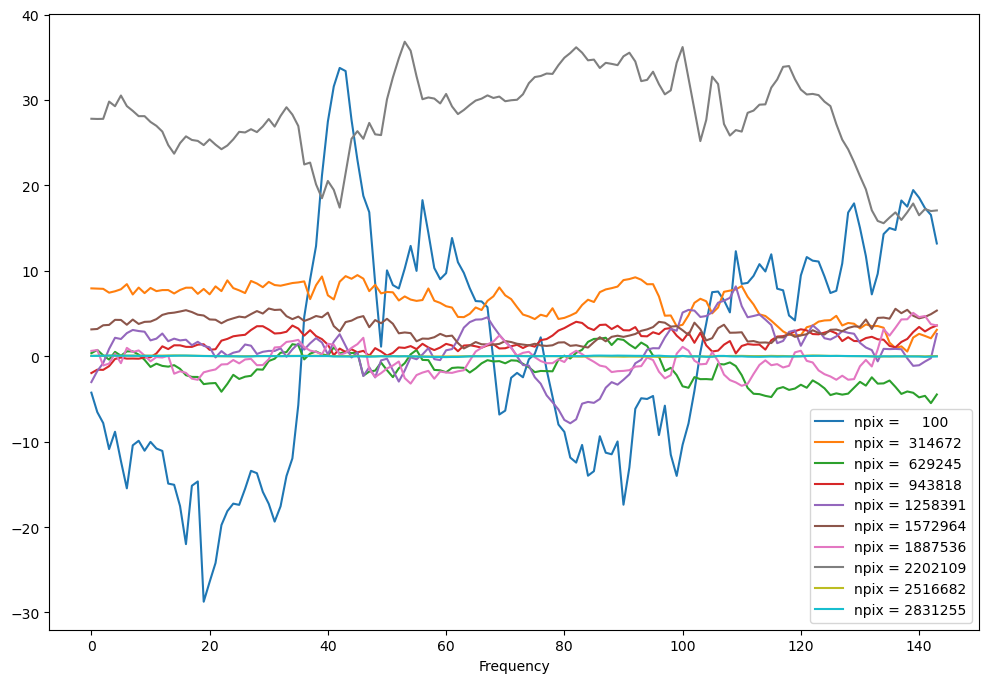 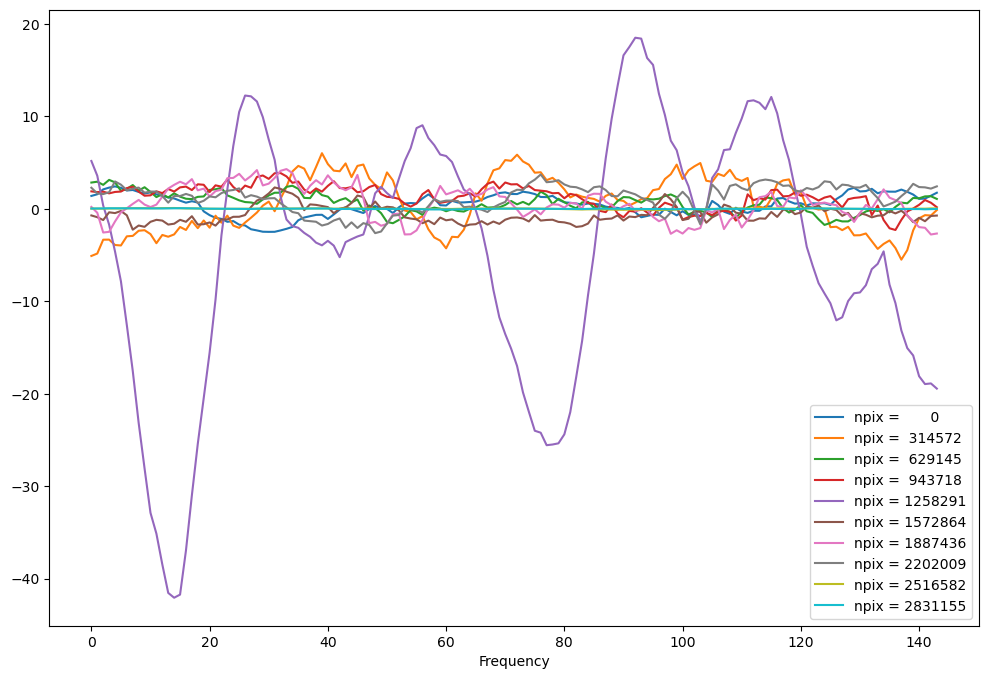 Randomly choose some pixels in the sky map, as shown in top left figure.
Spectrum of randomly chosen sky pixels – blank sky
(Left and right for different frequency channels)
Rapid fluctuations vs frequency!
Bandpass Calibration
Smooth frequency is important for foreground removal.
180322 data
144 frequency points (For Tianlai cylinder: observed in 576 frequency points, i.e. 4 points averaged).
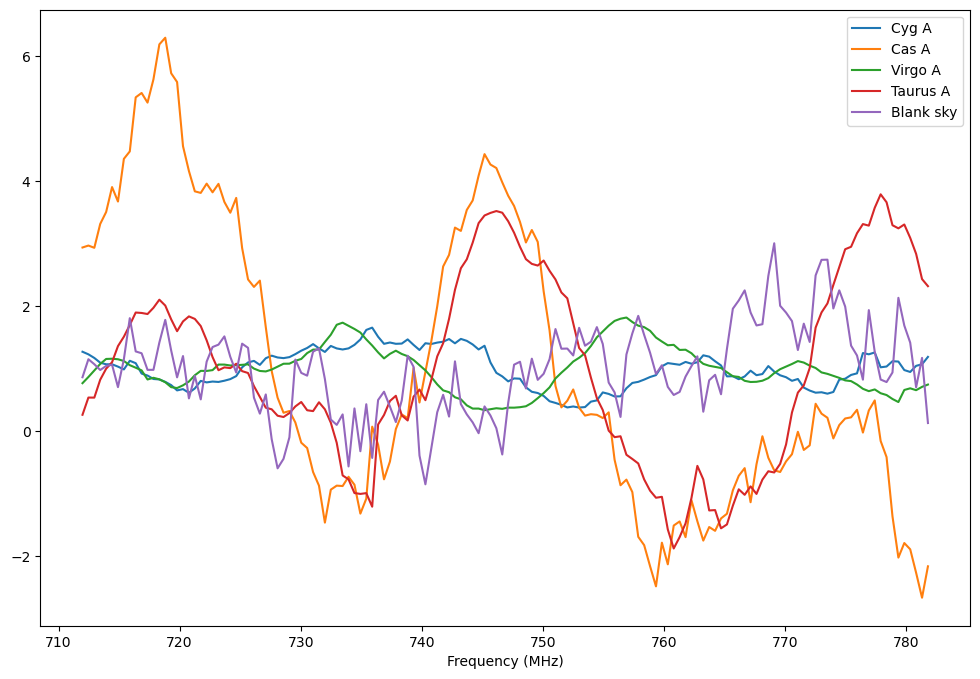 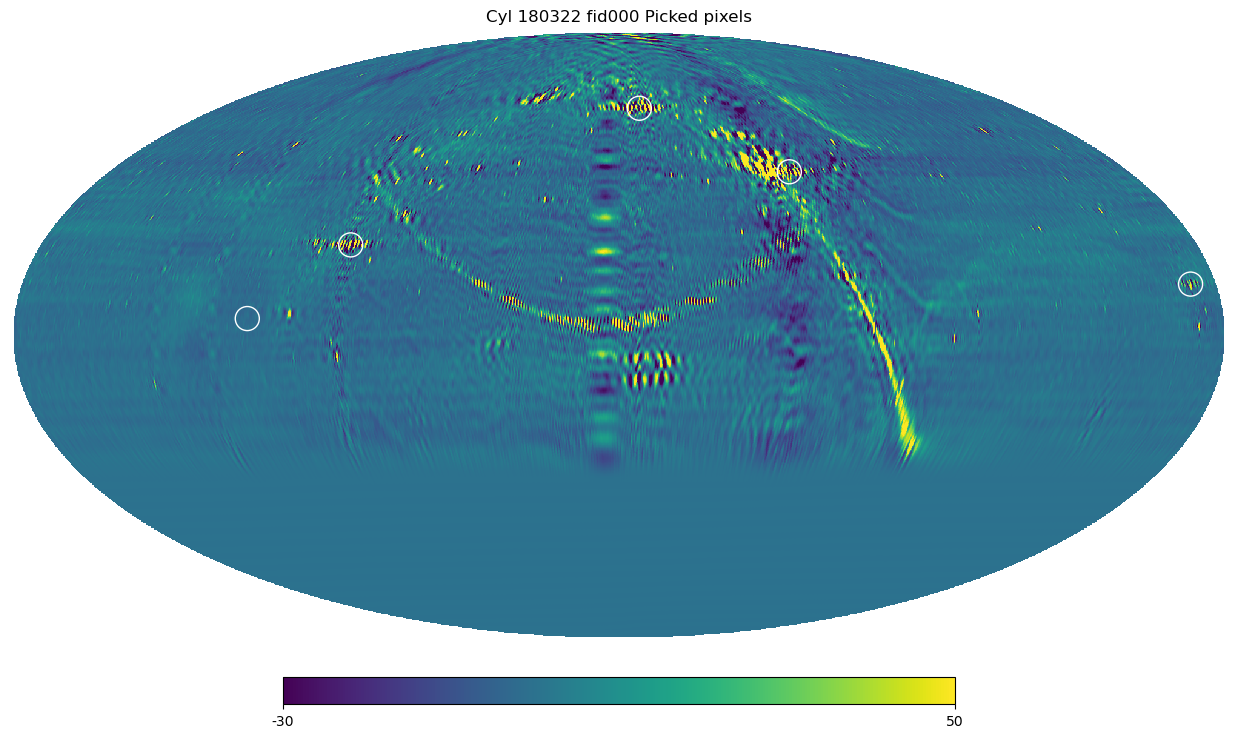 Cas A
Cyg A
Taurus A
Virgo A
Blank sky
Choose some pixels in the sky map containing bright sources, as shown in the left figure.
Spectrum of bright source sky pixels
(Left and right for different frequency channels)
Rapid fluctuations over frequency!
Bandpass Calibration
Smooth frequency is important for foreground removal.
180322 data
144 frequency points (For Tianlai cylinder: observed in 576 frequency points, i.e. 4 points averaged).
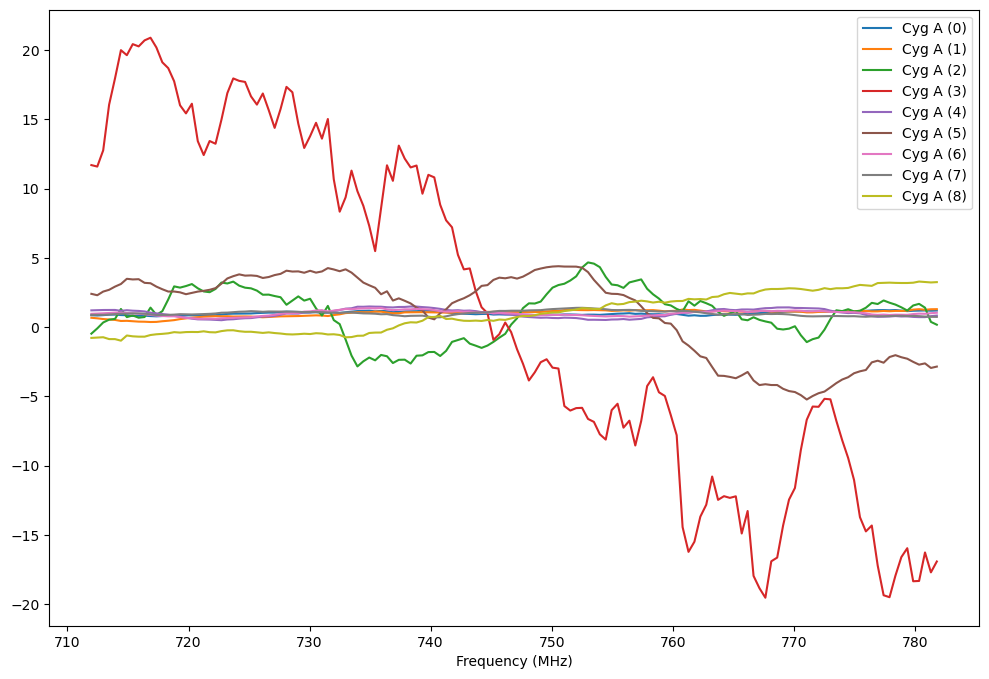 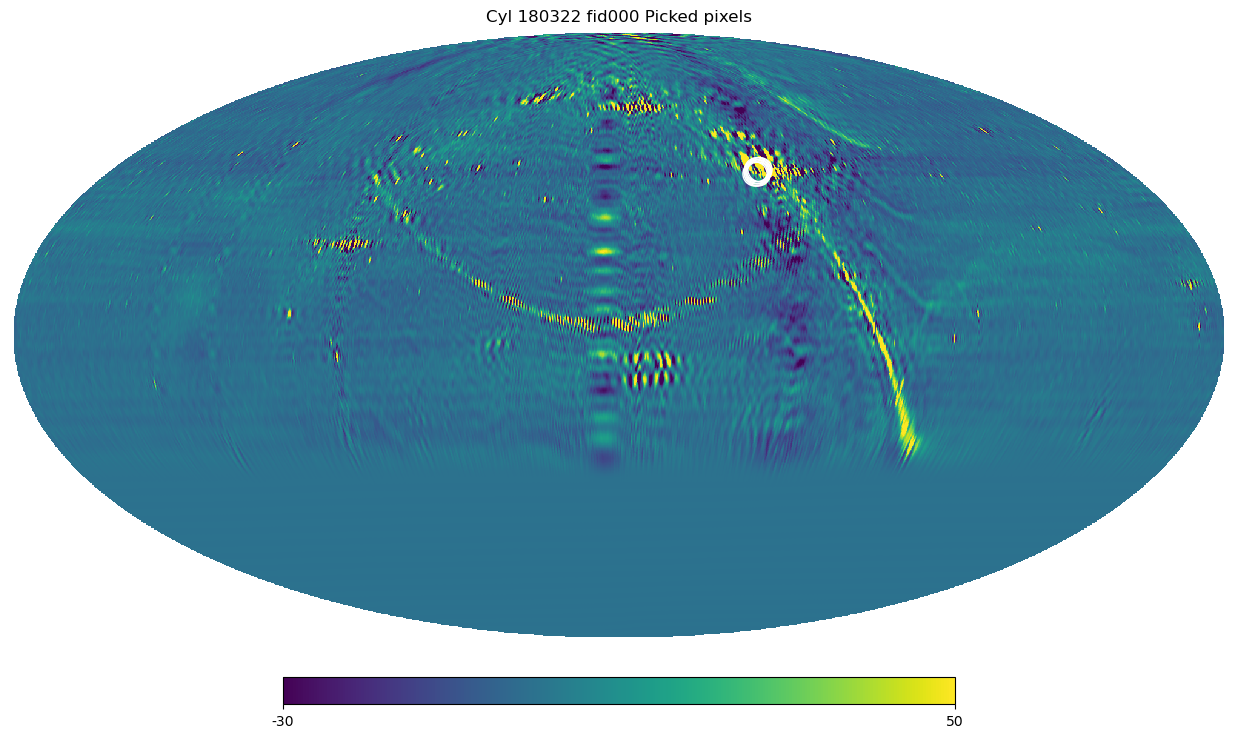 Cyg A
Choose some pixels in the sky map containing Cyg A, as shown in the left figure.
Spectrum of bright source sky pixels
(Left and right for different frequency channels)
Rapid fluctuations over frequency!
Bandpass Calibration
Calibrator information
Bandpass – Amplitude over Time
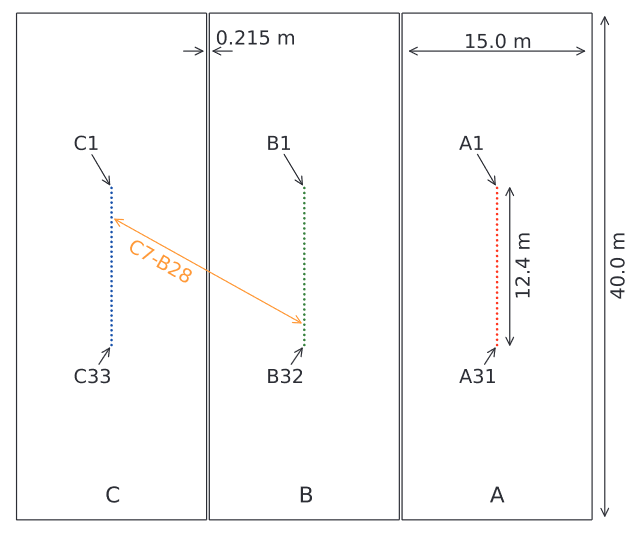 North
West
South
Cylinder naming convention
Bandpass – Amplitude over Time
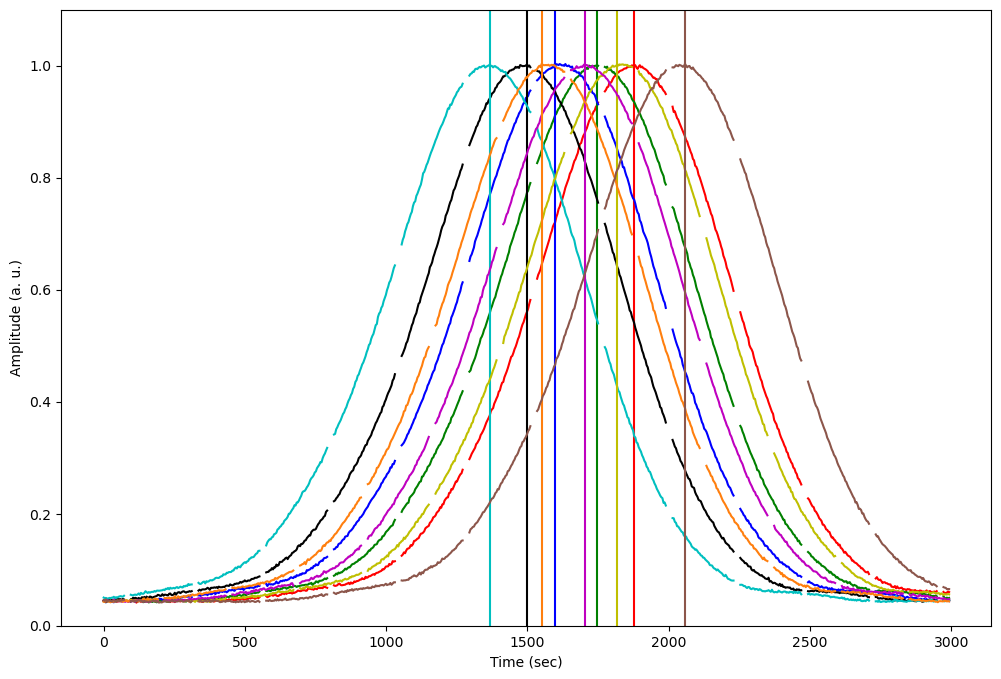 171209, Cas A, A1Y-B2Y
Bandpass – Amplitude vs Frequency
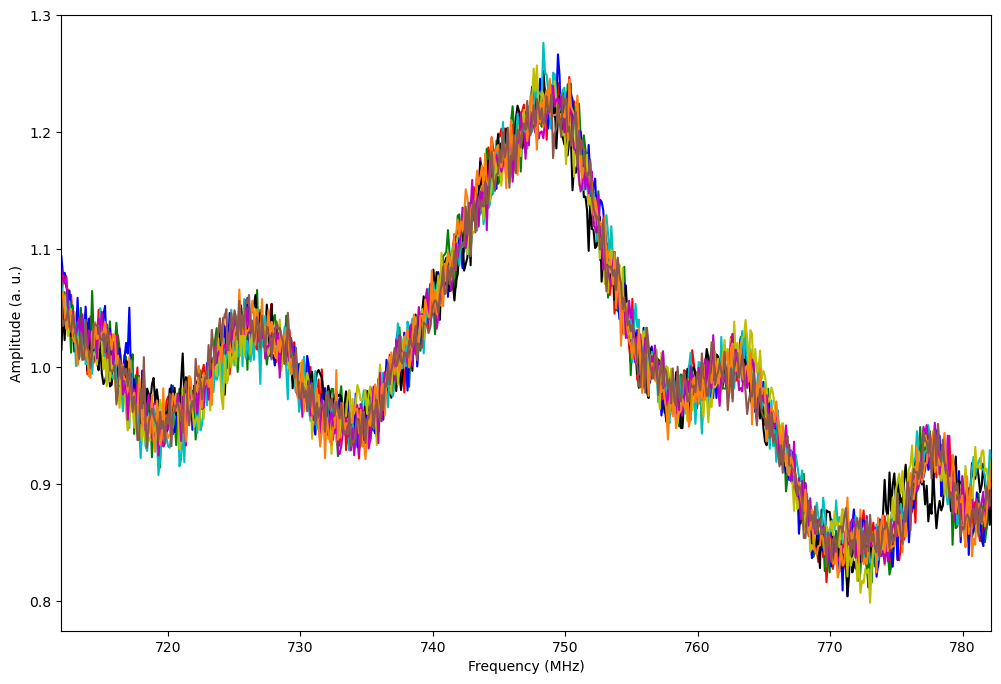 171209, Cas A, A1Y-B2Y
Bandpass – Amplitude vs Frequency (more results)
171209_CasA_A10X-B13X
171209_CygA_A10X-B13X
171209_CasA_B21Y-C25Y
171209_CygA_B21Y-C25Y
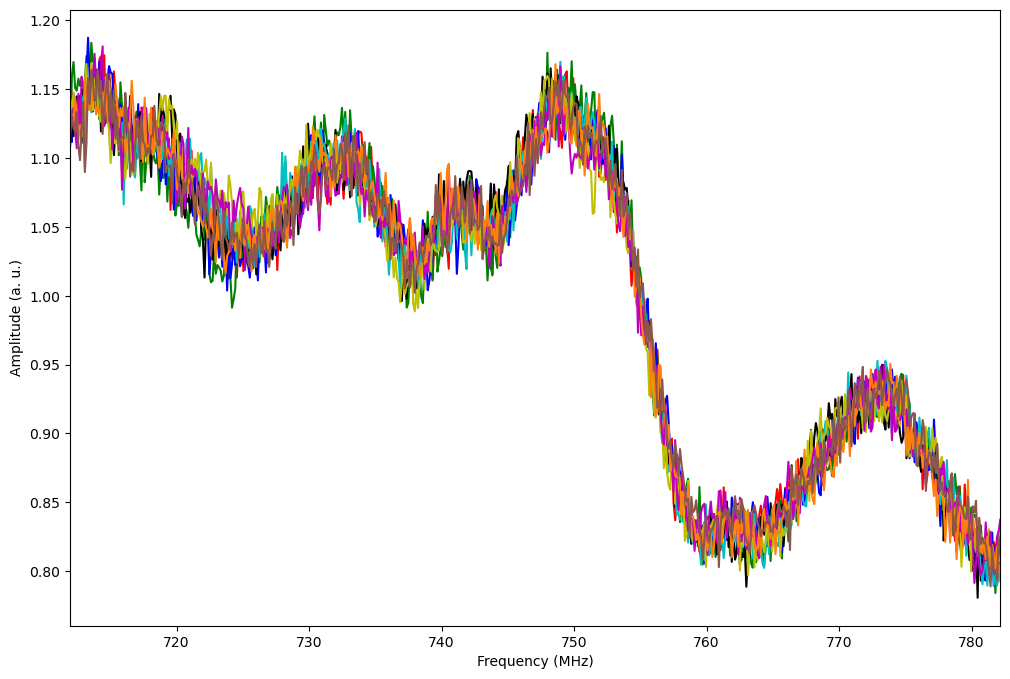 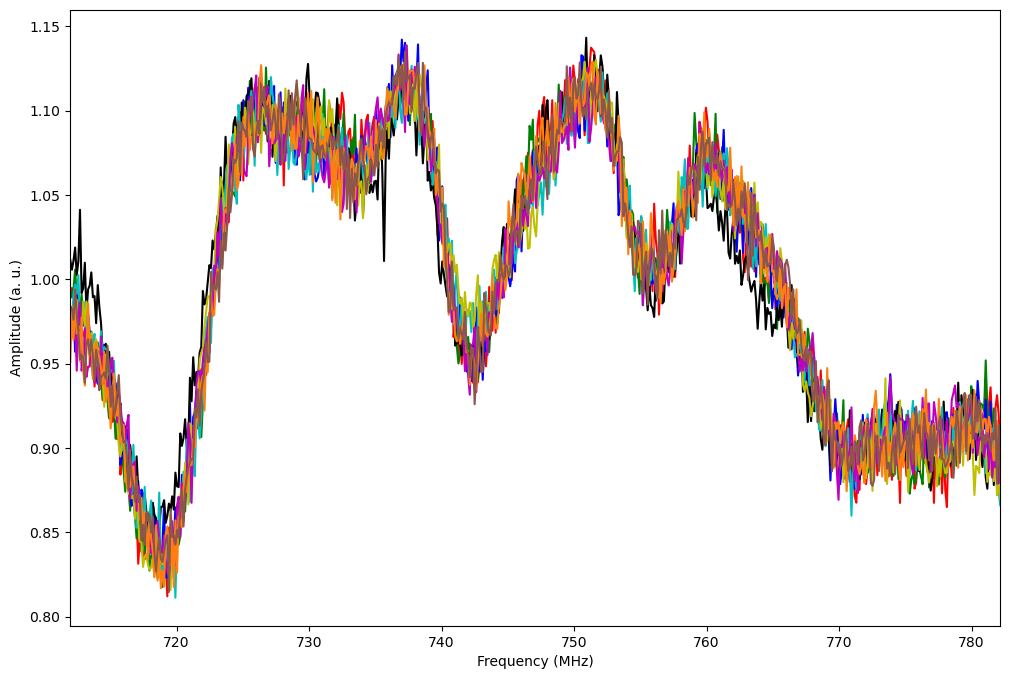 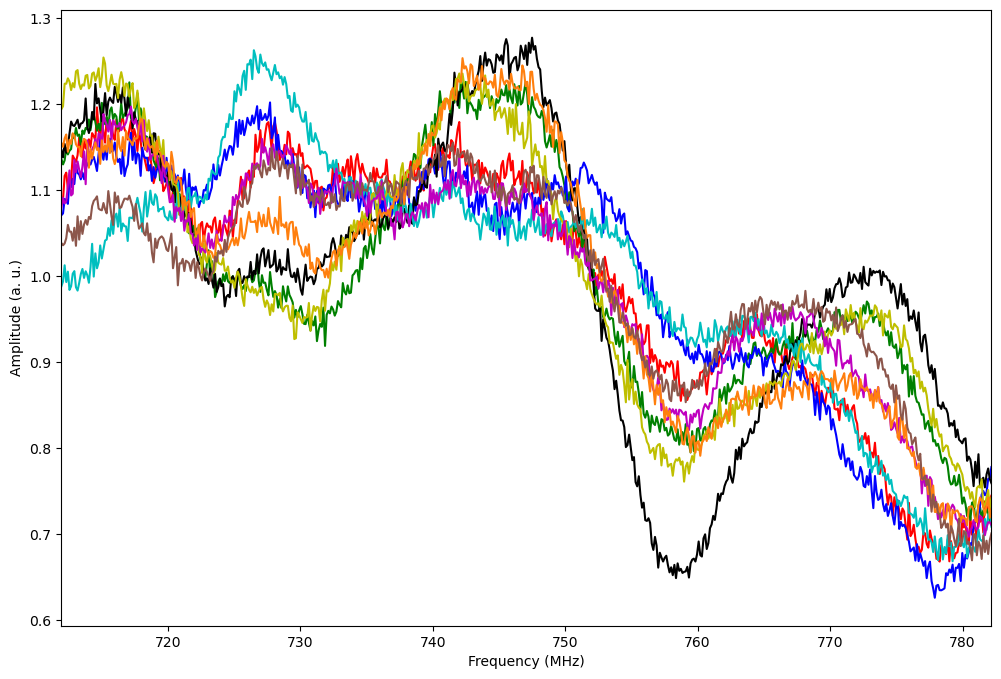 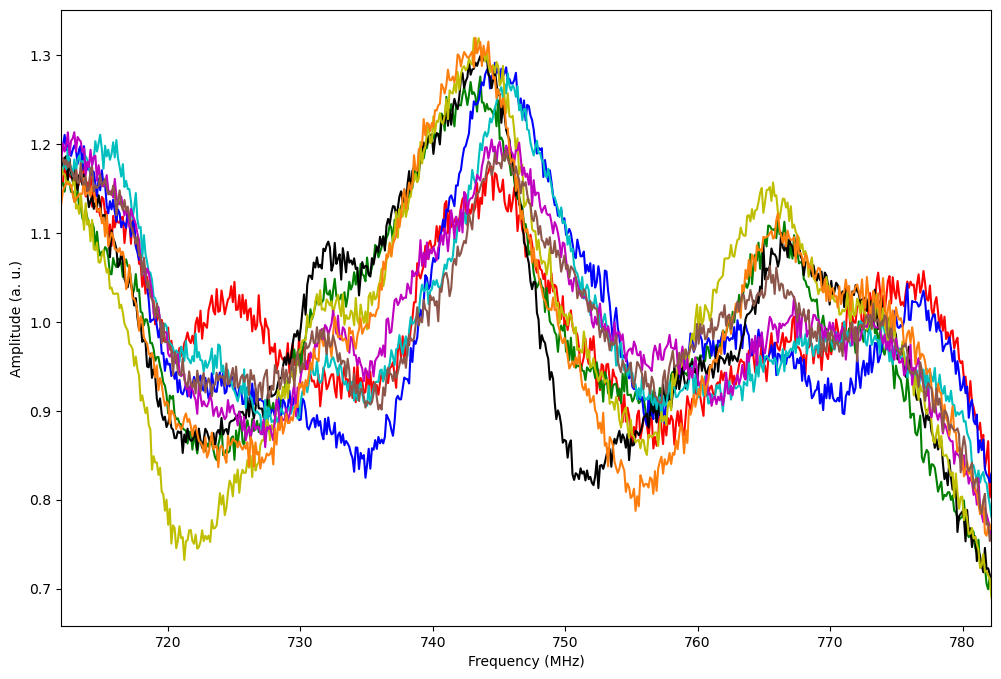 Conclusion 1:
Bandpass is stable over days.
Can average bandpass over days.
Conclusion 2:
Sun contamination is serious.
Use data when bright sources transit at night.
Bandpass Analysis on Sources
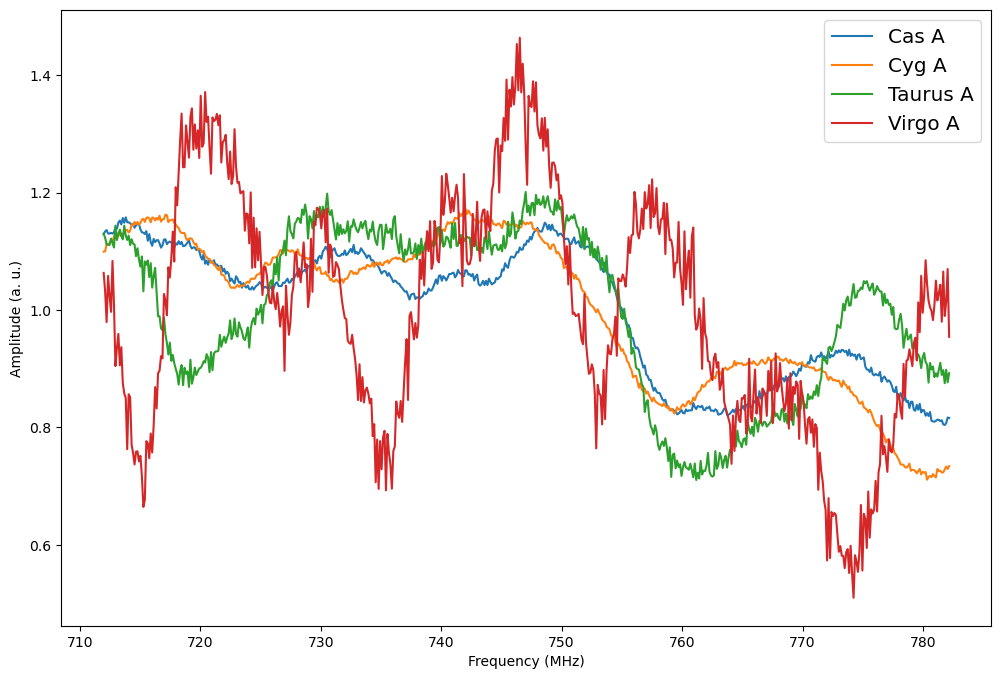 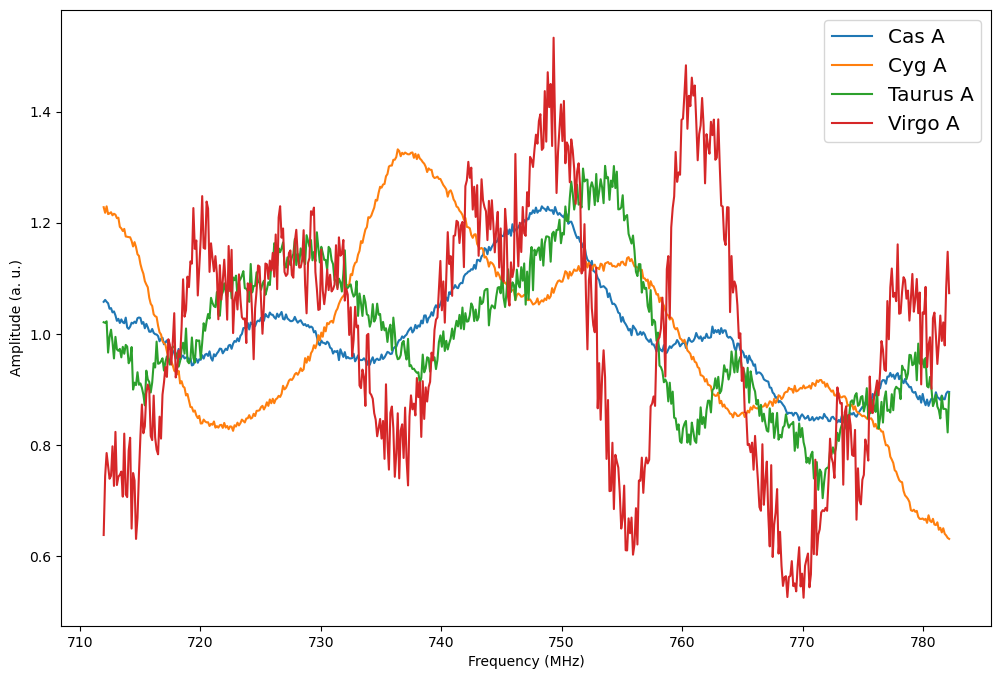 Cas A, Taurus A
Inconsistent bandpass
171209_A10X_B13X
171209_A1Y_B2Y
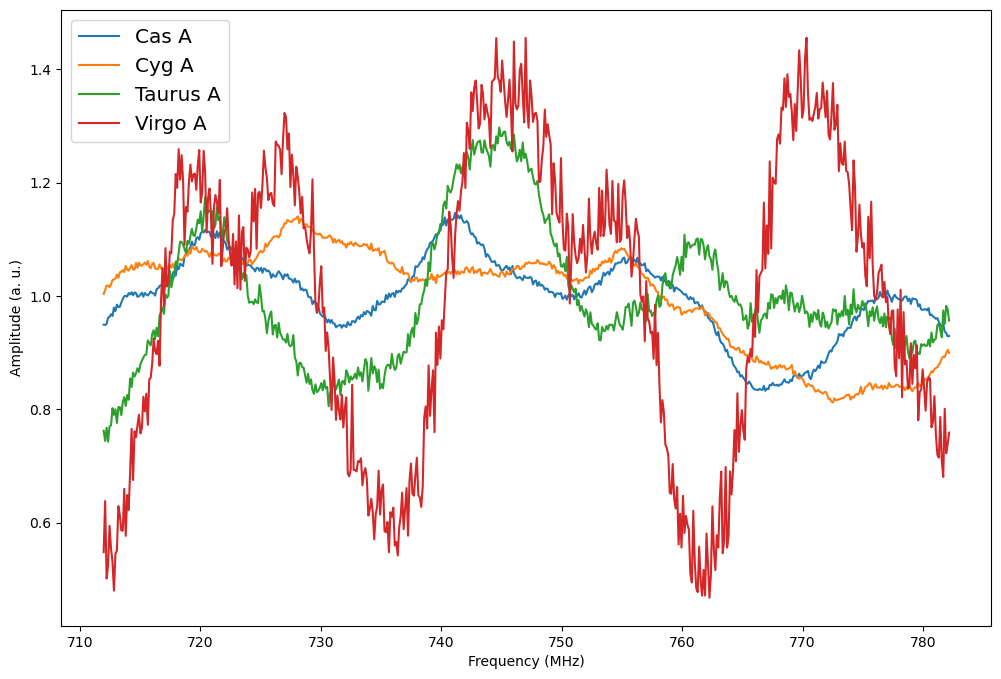 Sources of different declinations results in different bandpasses?
Is Taurus A too faint?
171209_B11X_C33X
171209_B21Y_C25Y
Bandpass Analysis on Sources
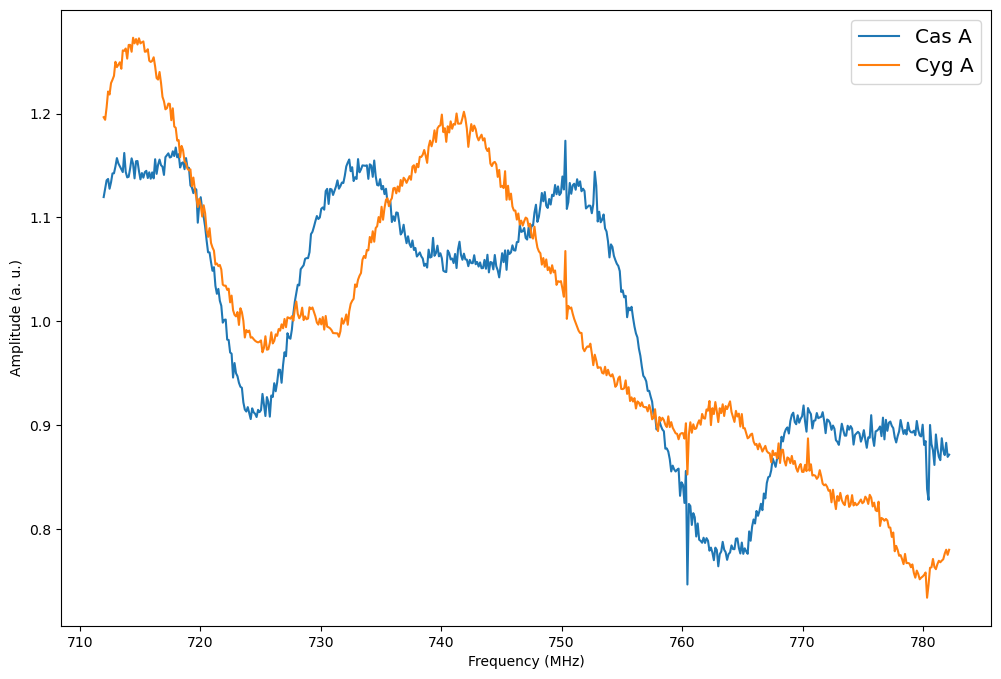 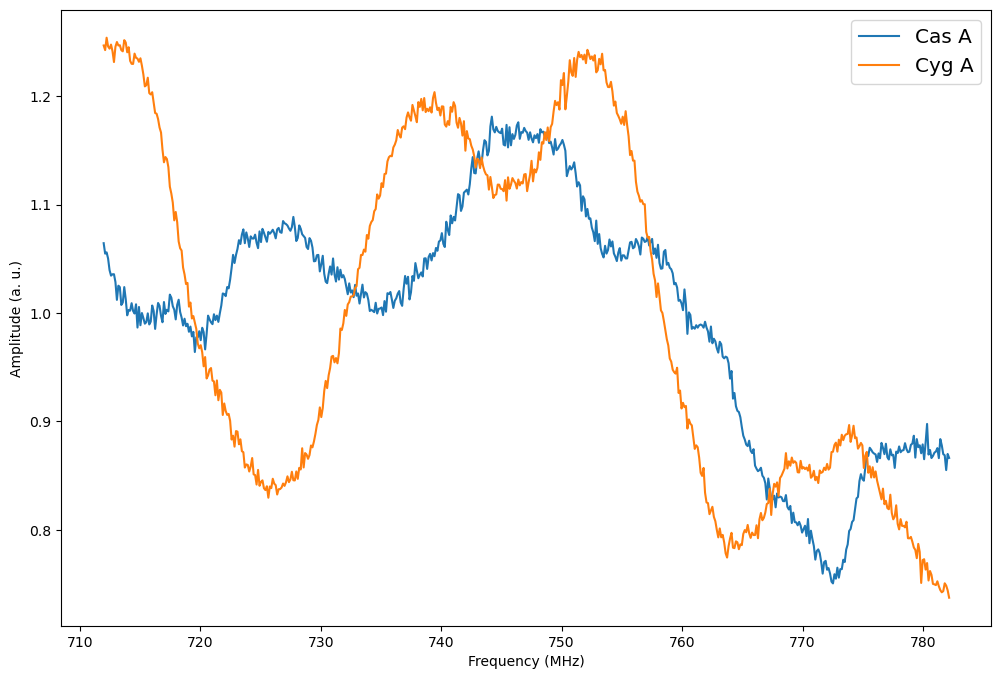 Cas A, Cyg A
Inconsistent bandpass
160927_A10X_B13X
160927_A1Y_B2Y
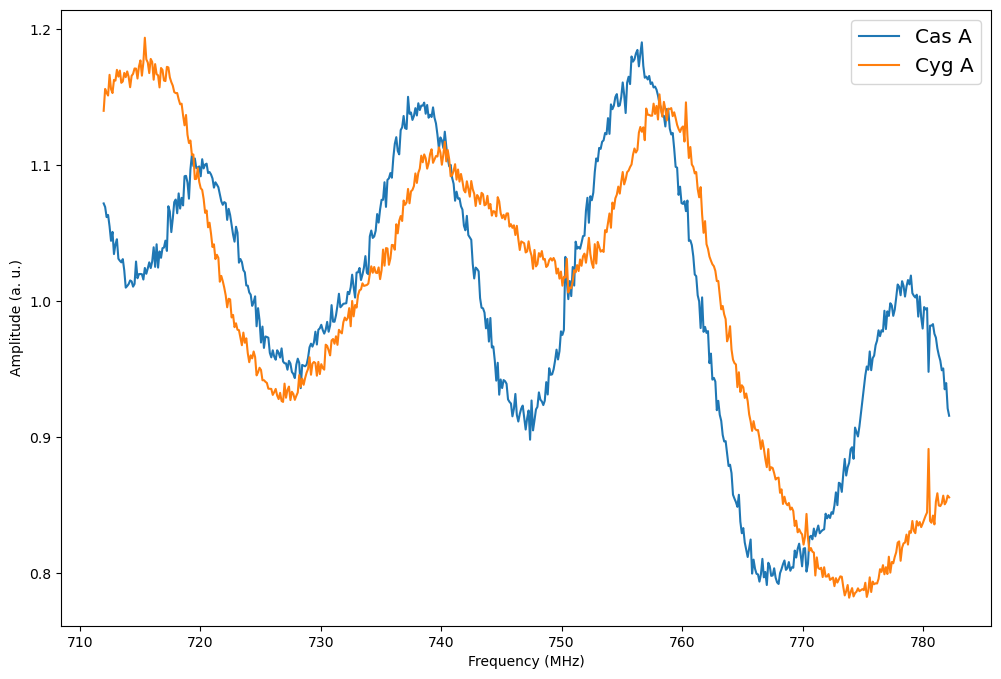 Conclusion 3:
Sources of different declinations results in different bandpasses.
160927_B11X_C25X
160927_A15Y_C17Y
Bandpass Analysis on Time
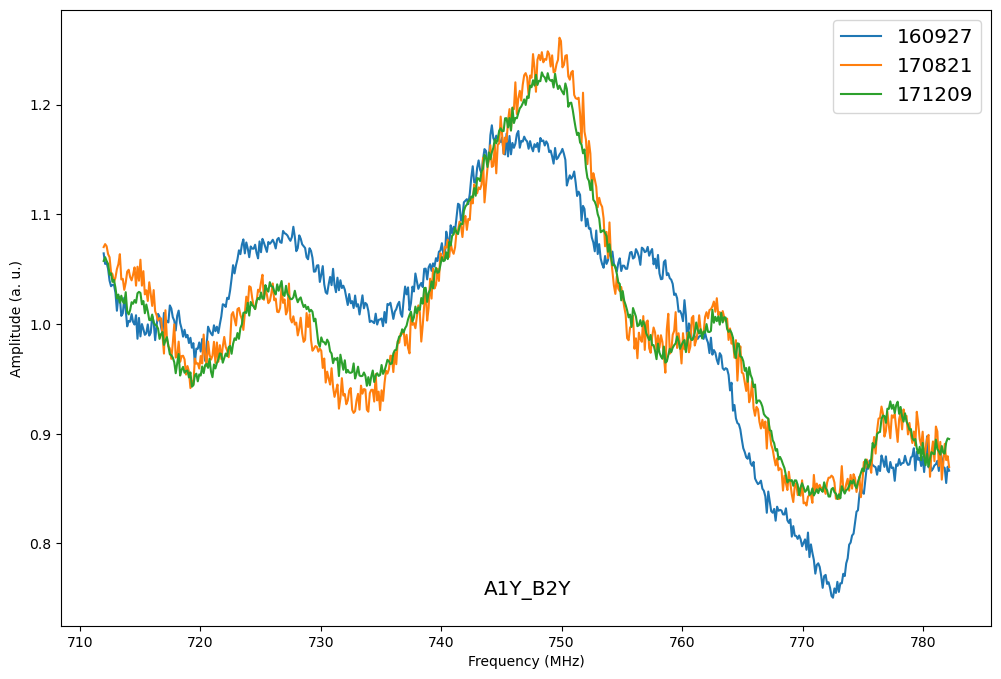 Each curve is an averaged bandpass in its days’ observation.
Conclusion 4:
Bandpass is not stable over 3 weeks.
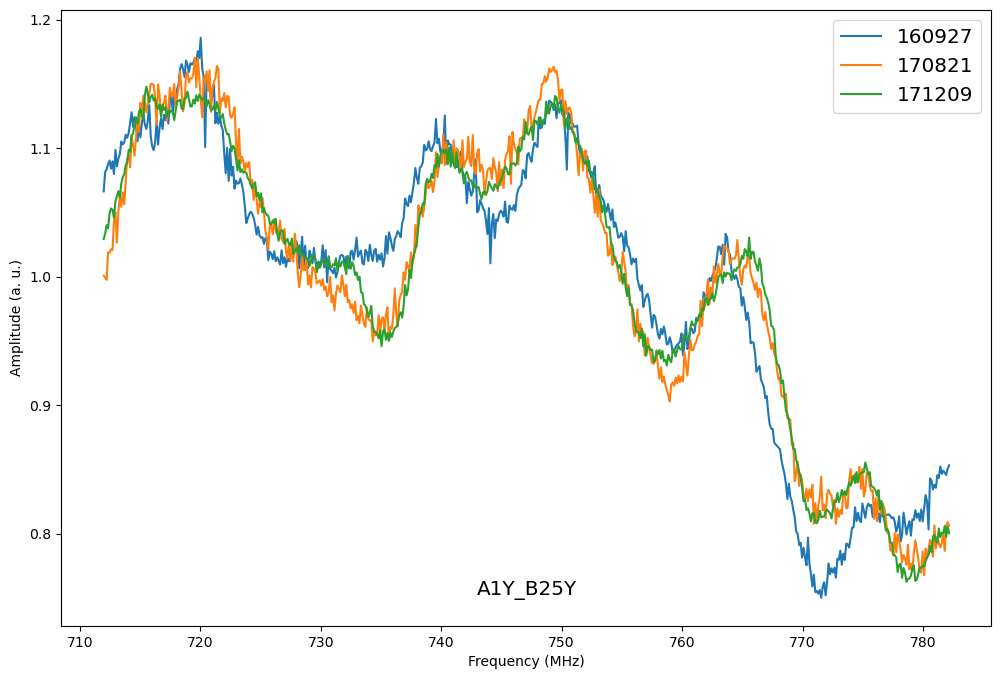 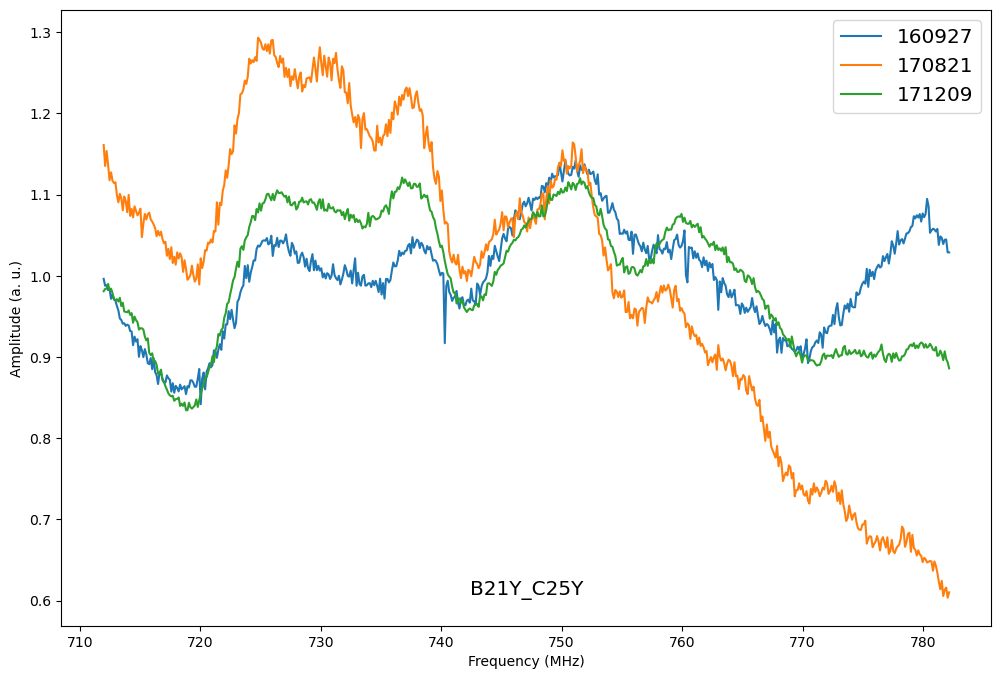 Conclusions/problems for Bandpass Calibration
Bright sources  Not enough, but BP is stable over days  Average over days’ observation, but not weeks.
Sun contamination is serious  only use night transit sources.
Bandpasses are different for sources at different declinations  How to obtain bandpasses?
Next work:
Bandpasses vs declinations:
Drone experiment?
EM simulation?
Analysis on phase.
Conclusions/problems for Bandpass Calibration
Bright sources  Not enough, but BP is stable over days  Average over days’ observation, but not weeks.
Sun contamination is serious  only use night transit sources.
Bandpasses are different for sources at different declinations  How to obtain bandpasses?
Next work:
Bandpasses vs declinations:
Drone experiment?
EM simulation?
Analysis on phase.
Thank you!